CFF I
WEEK 03
‹#›
Město - vocabulary
blízko = near/close
daleko = far

tady = here
tam = there 

KDE? = Where?
Kde je banka?
Kde je zastávka Nemocnice Bohunice?
Kde je restaurace Campus River?
Verbs
bydlet (= to live/reside)
Kde bydlíš?
Co je blízko?
Co je daleko?
muset (= must/have to)
*jít (= to go (on foot)): jdu, jdeš, jde, jdeme, jdete, jdou
Kam jdeš?
*jet (= to go/drive): jedu, jedeš, jede, jedeme, jedete, jedou
Jak jedeš na univerzitu?
*vědět (= to know): vím, víš, ví, víme, víte, ví
Jít + Jet
Jít = to go (on foot)
Jít: jdu - jdeš - jde - jdeme - jdete - jdou

PĚŠKY
Jet = to go/drive
Jet: jedu - jedeš - jede - jedeme - jedete - jedou
Jet: 
Auto → autem
Autobus → autobusem
Metro → metrem
Vlak → vlakem
Taxík → taxíkem
Tramvaj → tramvají
Kolo → na kole
Directions (strana 19)
KAM? (= where to)

Jet/jít: 
↑ nahoru - ↓ dolů
↰ doleva - ↱ doprava 
→ rovně
↻ zpátky
Locations
Kde? (= where) 

nahoře
vlevo uprostřed vpravo
dole
Kde je to?
Kde je škola?
Kde je restaurace?
Kde je hotel?
KDE x KAM
Restaurace je vlevo. X Musíte jít doleva.
Banka je nahoře. X Musíte jít nahoru.					
Škola je dole. X Musíte jít dolů.
GENDER
Natural genders
Pan
Muž
Student 
Doktor
Profesor
Táta
syn
Paní
Žena
Studentka
Doktorka
Profesorka
Máma
dcera
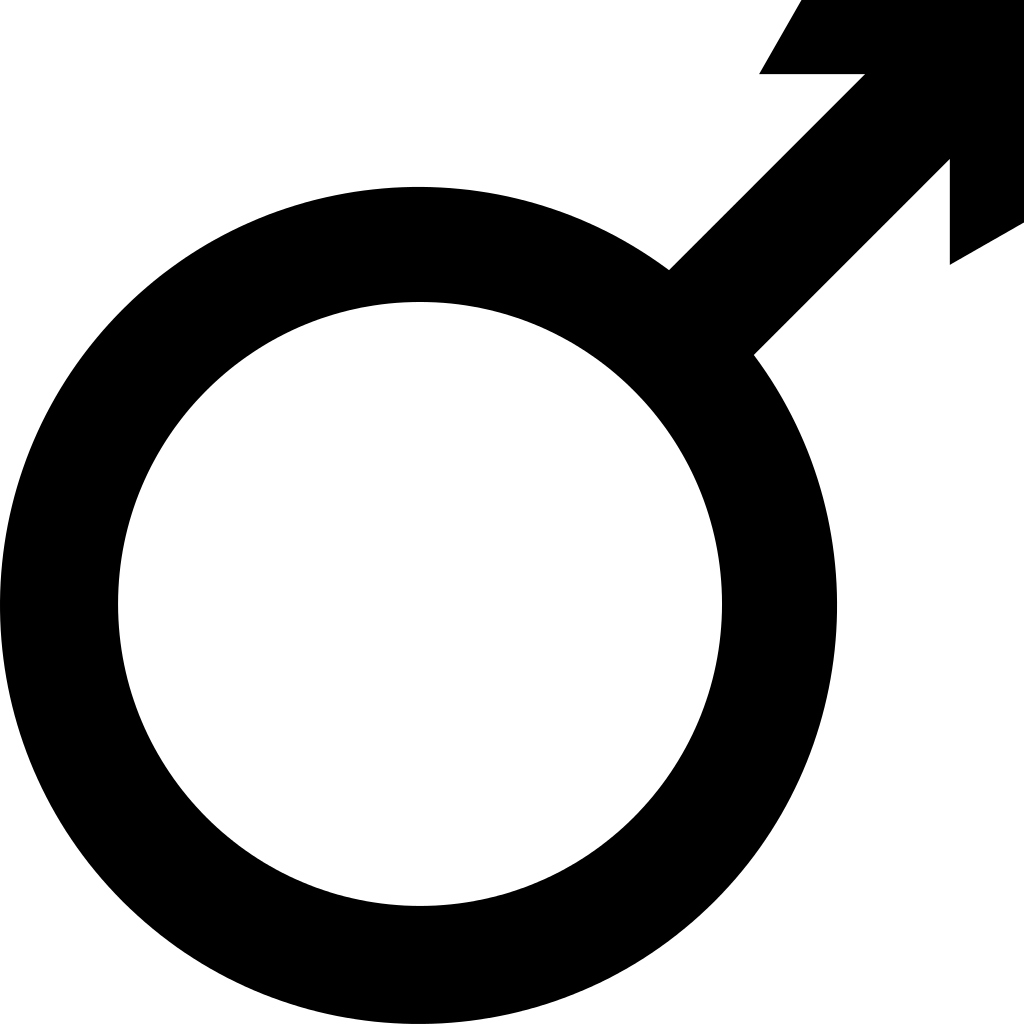 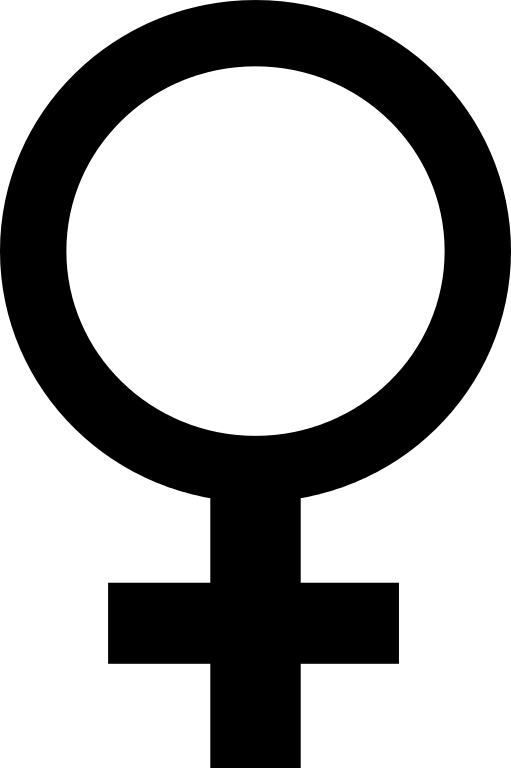 Grammatical gender (strana 18)
M
consonant
Doktor
Student
Profesor
Inženýr
Lékař
Bratr
Syn
Supermarket
Hotel
Salát
Čaj
Papír
Mobil
F
-A
Doktorka
Studentka
Žena
Máma
Škola
Káva
Voda
Zmrzlina
-E/Ě
Restaurace
Kolegyně
informace
N
-O
Město
Auto
Okno
Brno
Pivo
-Í/Ý
Nádraží
Pondělí
Náměstí
Úterý
E/Ě
Hřiště
Dítě
Moře
Grammatical gender ***
N
Consonant
Muzeum
centrum
M
-A
Kolega
Táta
Tenista
-E
soudce
F
Consonant

Tramvaj
Kancelář
Garáž
Myš
olomouc
ten/ta/to (= the/this)
N

TO

To město
To auto
To pivo
To rádio
To parkoviště
To náměstí
M

TEN
Ten doktor
Ten student
Ten papír
Ten čaj
Ten hotel
Ten kolega
Ten policista
F

TA

Ta doktorka
Ta studentka
Ta máma
Ta káva
Ta škola
Ta univerzita
Ta restaurace
Ta policie
Gender: adjectives
F

dobrá

Dobrá káva
Nová studentka
Velká kniha


moderní

Moderní doktorka
Moderní škola
N

dobré

Dobré ráno
Nové auto
Velké parkoviště


moderní

Moderní rádio
Moderní nádraží
M

dobrý
Dobrý den
Nový student
Velký papír

moderní 

Moderní doktor
Moderní hotel
Grammatical gender - summary
F


Ta dobrá káva
Ta nová studentka


Ta moderní škola
N


To dobré víno
To nové auto


To moderní město
M

Ten dobrý čaj
Ten nový student


Ten moderní hotel
Město - summary
Je to ten/ta/to?

supermarket		restaurace		kino 		škola 	nádraží

letiště		zastávka		divadlo		obchod		park

hotel		náměstí		nemocnice		univerzita		*kancelář

auto		autobus		vlak		taxík		*tramvaj (šalina)